Освобождение СССР
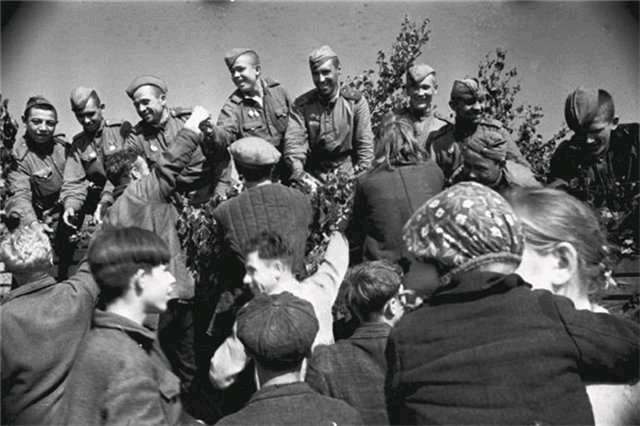 1
2
К началу 1944г.  перед Красной Армией стояла задача полного освобождения территории СССР от немецко-фашистских захватчиков
3
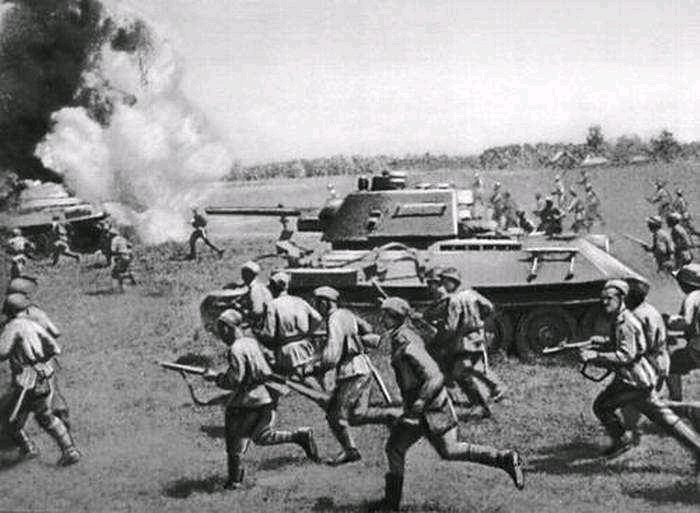 В марте 1944г наши войска вышли на государственную границу СССР, в апреле - ворвались в Крым. После   ожесточенных боев был взят Севастополь.
4
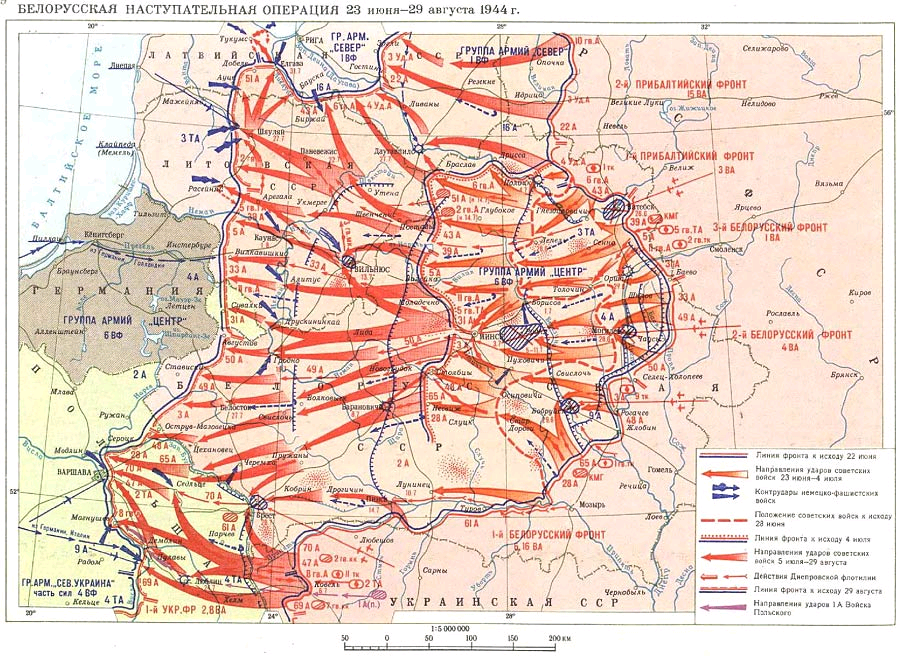 23 июня 1944г. войска трех Белорусских и 
1-го Прибалтийского  фронтов приступили                                      к выполнению операции   «Багратион» по освобождению Белоруссии
5
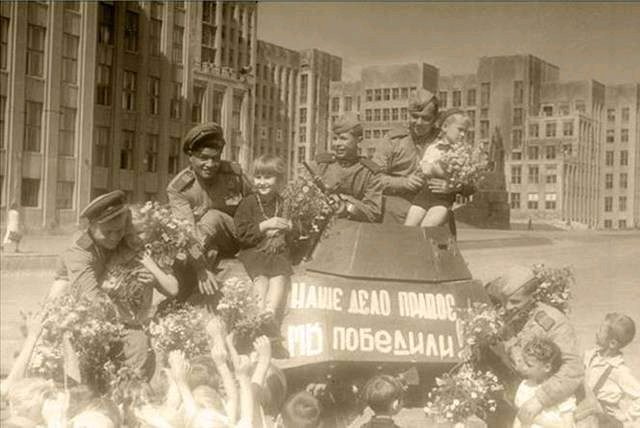 В ходе наступления был взят Минск, и уничтожена 105 - тысячная группировка противника.
6
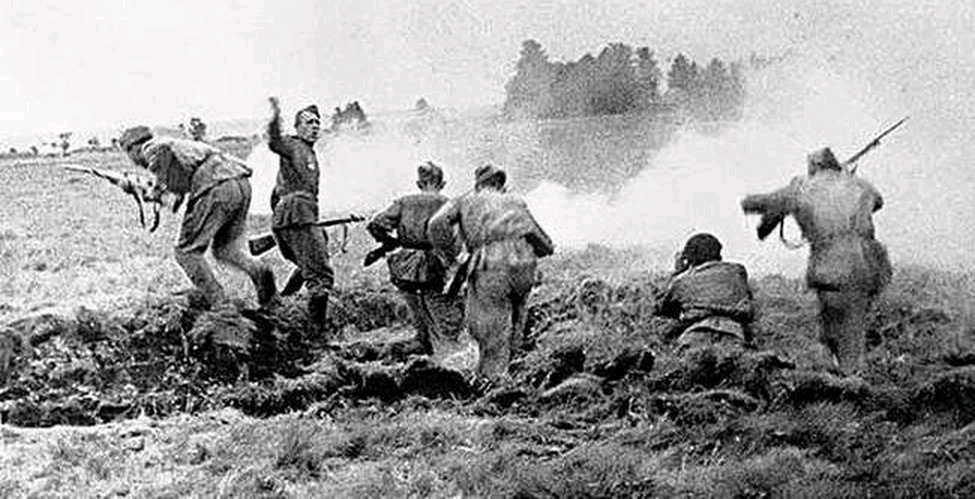 Советские войска устремились на запад – к  границам Пруссии. Армии под командованием К.К.Рокоссовского подошли к Варшаве, а войска И.С.Конева заняли Львов.
7
К осени 1944г. Почти вся территория СССР была освобождена от гитлеровских оккупантов. Советские войска начали освобождение территории Европы.